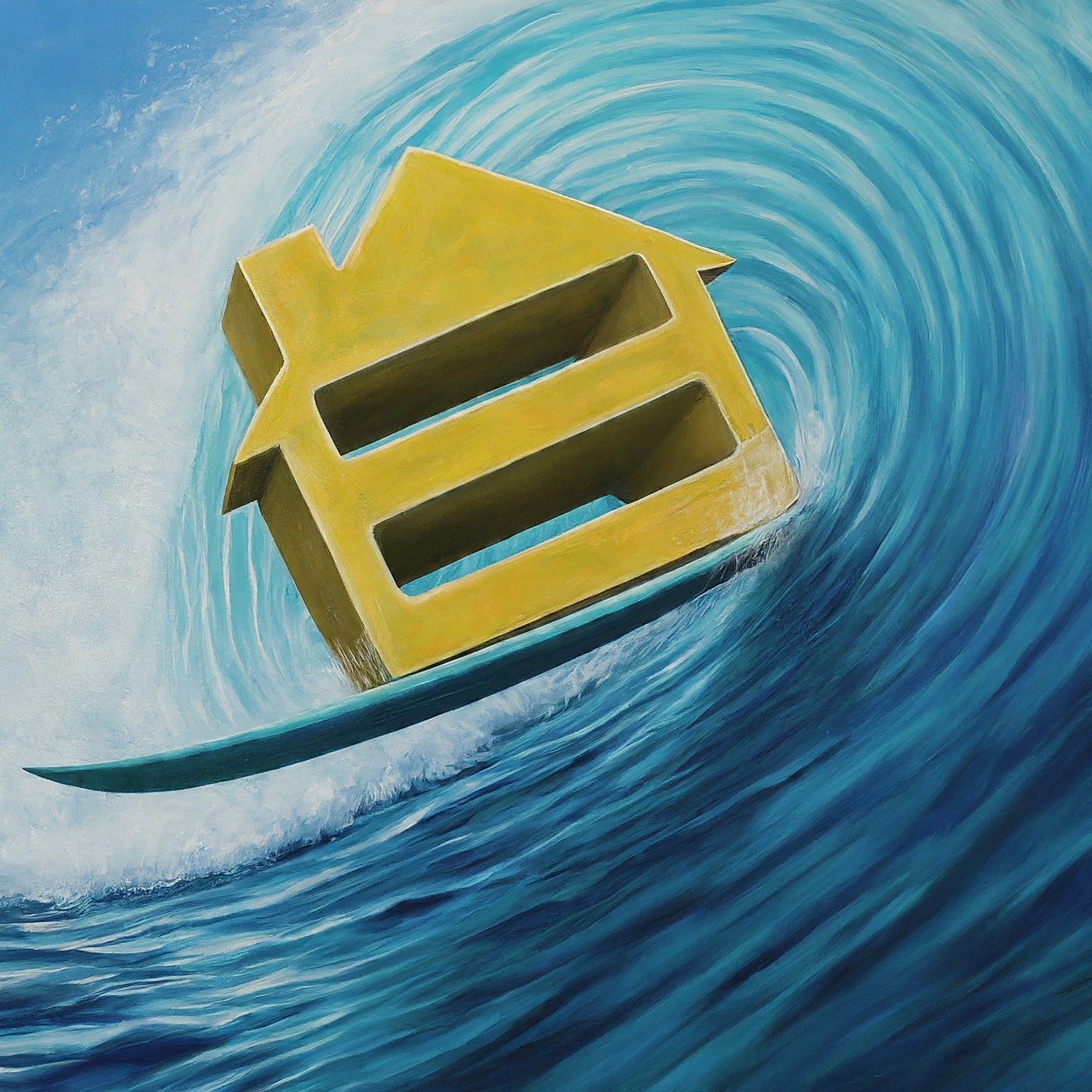 Long Island Housing Services, Inc.
LIFairHousing.org
Fair Housing: 
Doing Well by Doing Good!
A Blue Ocean Strategy for Real Estate Agents





Ian Wilder, Esq
Executive Director 
April 3, 2024
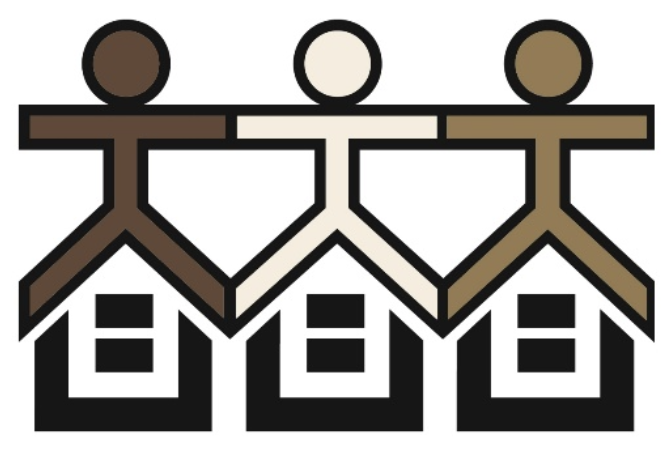 Long Island Housing Services’ Mission:

Elimination of unlawful Housing discrimination and promotion of decent and affordable housing 
through advocacy and education
Long Island Housing Services, Inc.
LIFairHousing.org
Mar-24
2
Who is
Ian Wilder
?
BBA, Management, Hofstra University 1987
JD, George Washington University, 1993
Real Estate Attorney 1994 - 2008 (14 years)
Co-op Board Member and Treasurer 2005-2011
Long Island Housing Services Executive Director 2018-Present
City & State magazine Long Island Power 100 in 2022, 2021, and 2020
Touro Podcast with LIBOR Assoc. General Counsel 2022
Long Island Press Real Estate Power Players 2023
Newsday Co-op Transparency Law Op-Ed co-authored with LIBOR CEO 2023
Ian@LIFairHousing.org							631-567-5111 ext. 314
Long Island Housing Services, Inc.
LIFairHousing.org
Mar-24
3
Overview
Review of Fair Housing Laws.https://www.lifairhousing.org/resources-links/ 

Introducing Blue Ocean Strategy Approach.https://www.blueoceanstrategy.com/
Long Island Housing Services, Inc.
 LIFairHousing.org
Mar-24
4
Understanding 
Fair Housing Laws
Overview of County, State and Federal Fair Housing Laws

Key Provisions and Protected Classes

Cost of Non-Compliance
Long Island Housing Services, Inc. 
LIFairHousing.org
5
Mar-24
What is Fair Housing?
Fair housing means that all people have the right to live in the housing of their choice that they can afford free from discrimination.

Discrimination: Denial of equal treatment and opportunity.
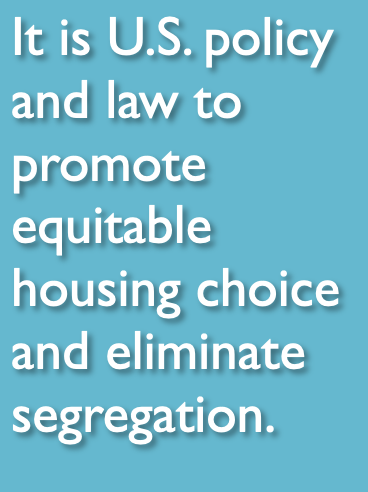 Long Island Housing Services, Inc.
LIFairHousing.org
Mar-24
6
What is Fair Housing?
Fair housing laws ensure equal access .
They mandate that people have equal housing opportunities.
They require people not be subjected to discrimination based upon legally protected categories.
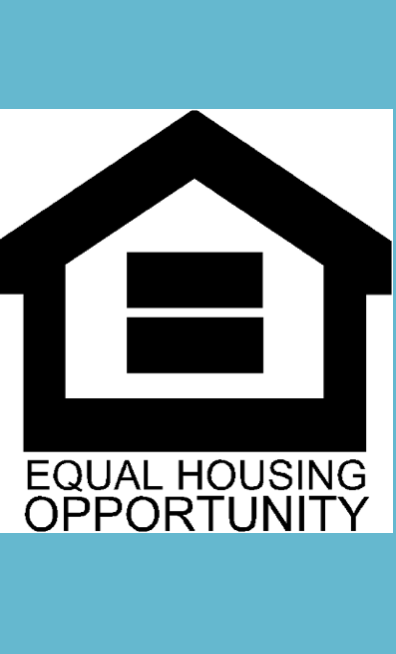 Long Island Housing Services, Inc.
LIFairHousing.org
Mar-24
7
Who is protected
under the
Fair Housing Laws
?
Long Island Housing Services, Inc.
LIFairHousing.org
Mar-24
8
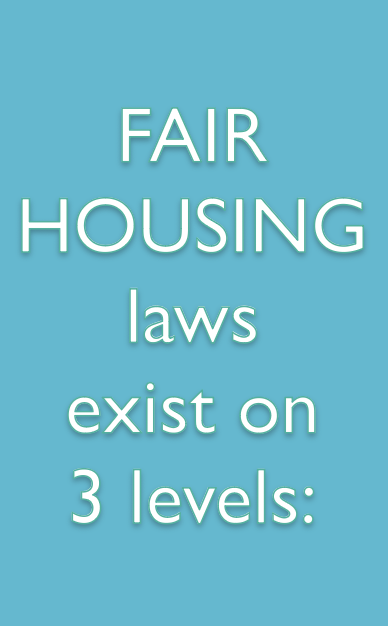 U.S. Government

New York State

County
Long Island Housing Services, Inc.
LIFairHousing.org
Mar-24
9
It is against U.S. Fair Housing Law to
discriminate in housing because of a person’s:
Race
Color
National Origin
Religion
Disability 
Familial Status
Sex including Sexual Orientation and Gender Identity
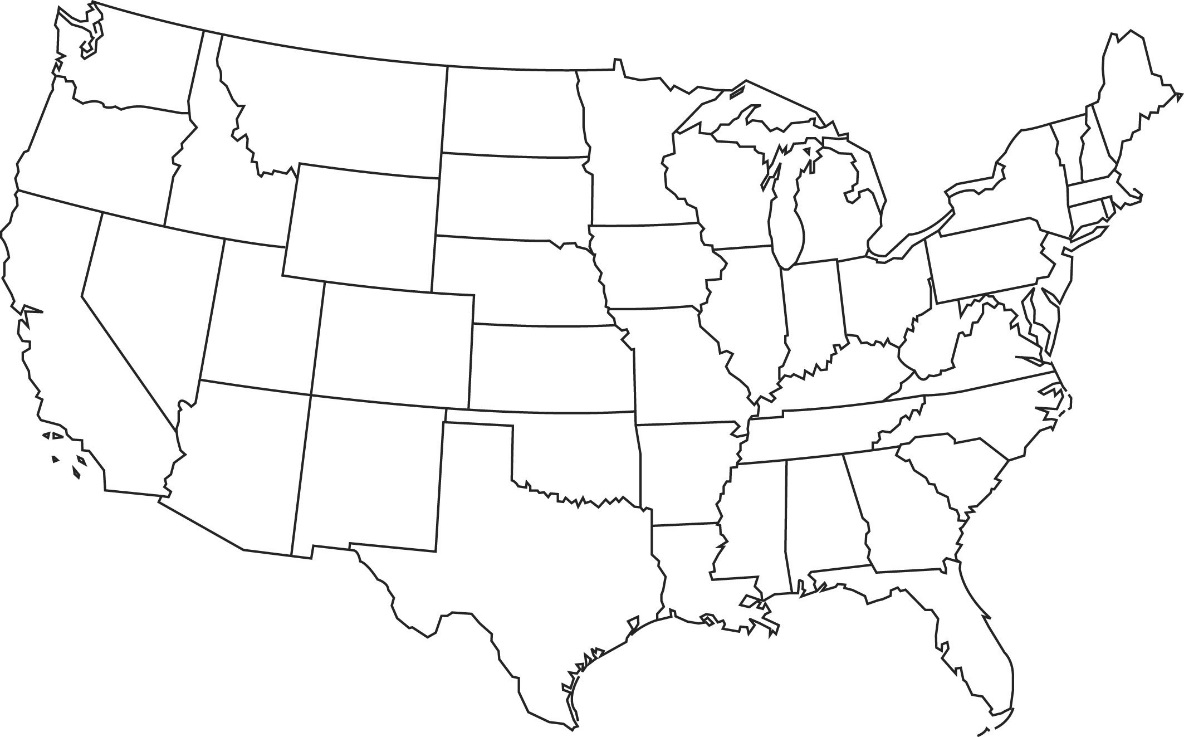 Long Island Housing Services, Inc.
LIFairHousing.org
Mar-24
10
In New York State, it is against the law to discriminate
 in housing  due to a person’s:
Marital status
Sexual orientation 
Gender Identity
Gender Expression
Source of Income*
Military Status
Age (over 18)
Creed
Arrest**
Status as a Domestic Violence Victim
Citizenship and Immigration status 
Race, including hair texture and protective hairstyles
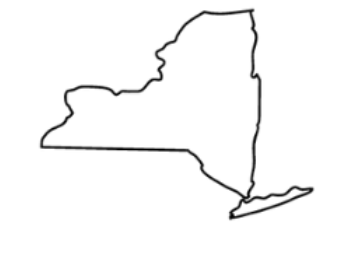 *Source of income includes public assistance, Section 8, SSD, SSI, and court-ordered child support.
** Arrest includes favorably resolved arrest, an adjournment in contemplation of dismissal (ACOD), and a sealed conviction record, or a youthful offender adjudication.
Long Island Housing Services, Inc.
LIFairHousing.org
Mar-24
11
In Suffolk County, it is also against the law 
to discriminate in housing because of a person’s:
Group Identity*
Source of Income
Veteran Status
Age (over 18)

*Group Identity includes actual or perceived:
Alienage or Citizenship Status
Gender
Sexual Orientation
Military Status
Long Island Housing Services, Inc.
LIFairHousing.org
Mar-24
12
In Nassau County, it is also against the law 
to discriminate in housing because of a person’s:
Ethnicity
Veteran Status
First Responder Status
Source of Income
Long Island Housing Services, Inc.
LIFairHousing.org
Mar-24
13
I am
Male
White
58yo
Jewish
Father
Cisgender
Heterosexual
Disabled
Husband
All Potential Protected Classes
Long Island Housing Services, Inc. 
LIFairHousing.org
Mar-24
14
Cost of non-compliance
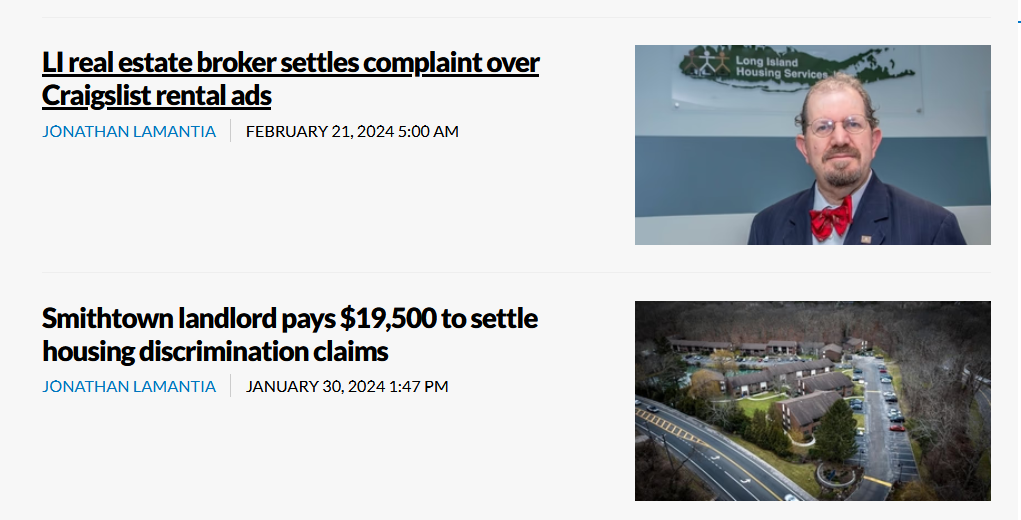 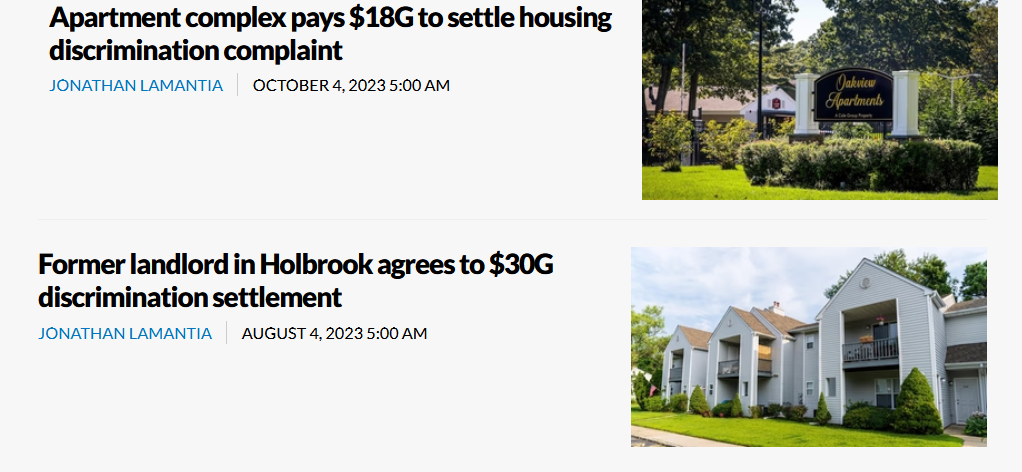 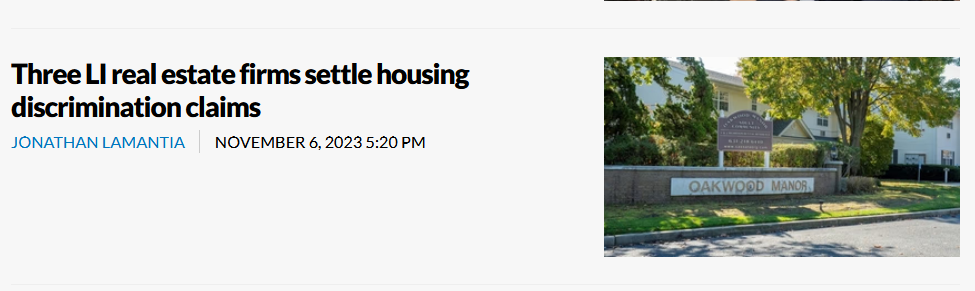 What is Blue Ocean 
Strategy
?
Long Island Housing Services, Inc.
LIFairHousing.org
Mar-24
16
The Blue Ocean Strategy
The Blue Ocean Strategy is about shifting 
from competing in 
a crowded market (the "red ocean")
 to creating value f
or both our clients and ourselves 
(the "blue ocean").
Long Island Housing Services, Inc. 
LIFairHousing.org
Mar-24
17
The Blue Ocean Strategy
Blue Ocean Strategy was coined by two Harvard professors, Chan Kim and Renée Mauborgneis, who created the term to describe the existing market universe.

The strategy involves the simultaneous pursuit of differentiation and low cost to open up a new market space and create new demand.

Unlike traditional strategies, it aims to create new, uncontested market spaces.

In doing so, it provides a systematic approach to making the competition irrelevant.
Source: BlueOceanStrategy.com
Long Island Housing Services, Inc. 
LIFairHousing.org
Mar-24
18
Blue Ocean Strategy Key Principles
1. Value Innovation
Shift: Move away from the value-cost trade-off
Create: Innovate to provide unique value to customers
Break: Challenge industry assumptions and break away from conventional thinking

2. Systematic Approach
Eliminate: Remove factors that don’t add value.
Reduce: Scale down certain features or costs.
Raise: Enhance other factors to differentiate.
Create: Introduce new elements that redefine the industry

3. Alignment - Whole System Approach
Align all activities within the organization toward differentiation and low cost.
Ensure consistency across strategy, processes, and execution.
Long Island Housing Services, Inc. 
LIFairHousing.org
Mar-24
19
Blue Oceans vs Red Oceans
Red Oceans contain existing industries with well-defined boundaries and competitive rules in a saturated market.

By contrast, Blue Oceans  shift from competing in a crowded market to creating value for both our clients and ourselves

While Red Oceans are “bloody” oceans due to fierce rivalry, Blue Oceans are vast and unexplored, waiting for innovators.
Long Island Housing Services, Inc. 
LIFairHousing.org
Mar-24
20
Long Island Housing Services, Inc. 
LIFairHousing.org
Mar-24
21
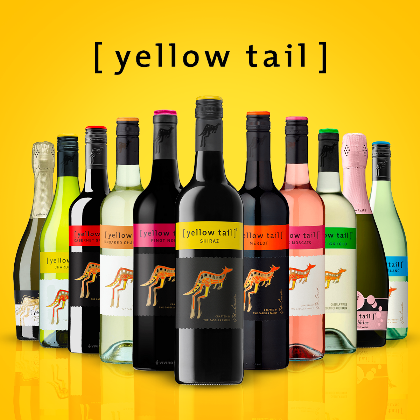 Blue vs. Red
Example
Long Island Housing Services, Inc. 
LIFairHousing.org
Mar-24
22
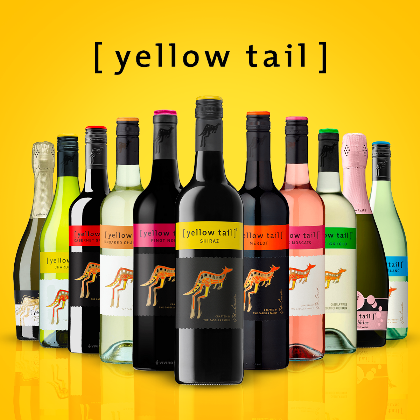 yellow tail wine 
Blue Ocean Strategy Background
Yellow Tail was founded in 2001 by the Casella family, who immigrated from Sicily to New South Wales, Australia.

Rather than competing head-on with French or Italian wines, Yellow Tail took a different approach.
Long Island Housing Services, Inc. 
LIFairHousing.org
Mar-24
23
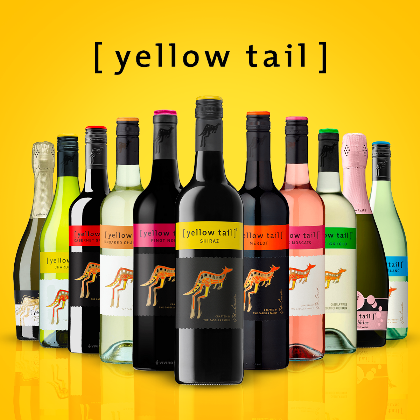 yellow tail wine Blue Ocean Strategy
By identifying and answering the needs of a specific and new market in the US, Yellow Tail applied the four actions framework of Blue Ocean Strategy:
Reduce: Reduced complexity and vineyard prestige.
Create: Created an easy-drinking wine.
Raise: Elevated price versus budget wines.
Eliminate: Eliminated aging qualities.

Yellow Tail’s brand positioning in the US focused on being fun, approachable, and easy to drink, appealing to beer and cocktail drinkers as well as non-wine consumers.
Long Island Housing Services, Inc. 
LIFairHousing.org
Mar-24
24
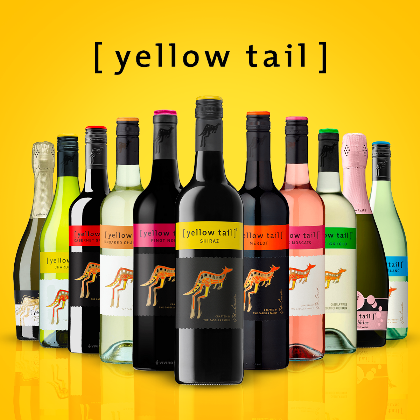 yellow tail wine Blue Ocean Strategy Results
Yellow Tail’s clever marketing mix led to unexpected success:

They sold 1 million bottles in the US within a year, far exceeding the predicted 25,000 sales.

By 2003, Yellow Tail became the fastest-growing wine brand in the US.

It even surpassed Californian, French, and Italian brands, emerging as the number one red wine in 750ml bottles.
Long Island Housing Services, Inc. 
LIFairHousing.org
Mar-24
25
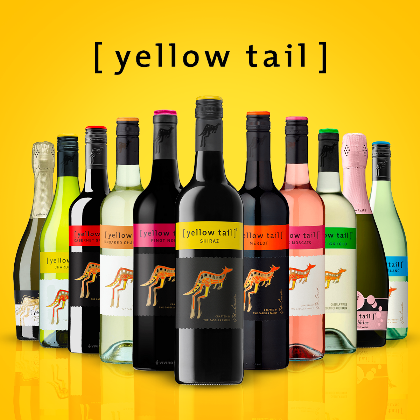 yellow tail wine Blue Ocean Strategy
Conclusion
Yellow Tail’s strategic move exemplifies how a blue ocean approach can transform a small brand into a global success story.

Their focus on simplicity, accessibility, and enjoyment disrupted the traditional wine industry and created a new market.
Long Island Housing Services, Inc. 
LIFairHousing.org
Mar-24
26
Blue vs. Red
Example # 2
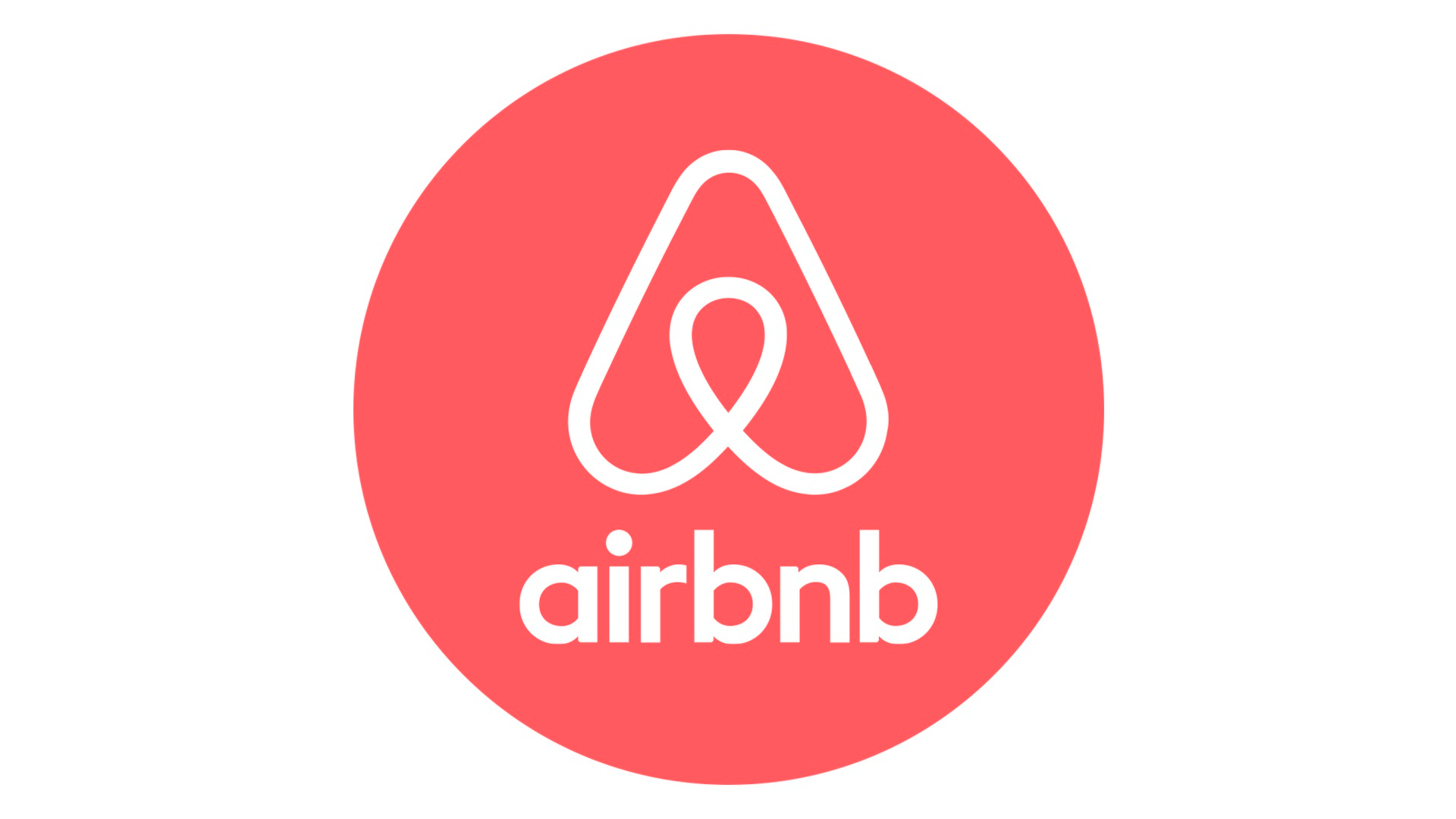 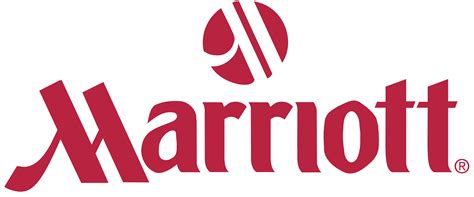 Long Island Housing Services, Inc. 
LIFairHousing.org
Mar-24
27
Blue vs. Red
Example # 3
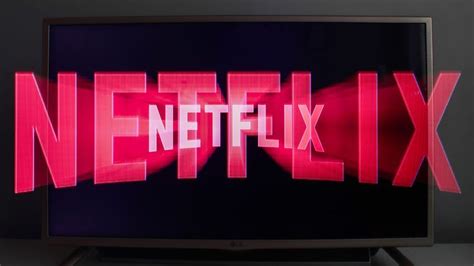 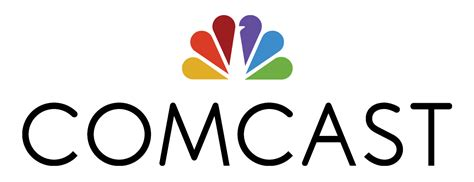 Long Island Housing Services, Inc. 
LIFairHousing.org
Mar-24
28
How do you apply Blue Ocean Strategy to 
Fair Housing 
in Real Estate
?
Long Island Housing Services, Inc. 
LIFairHousing.org
Mar-24
29
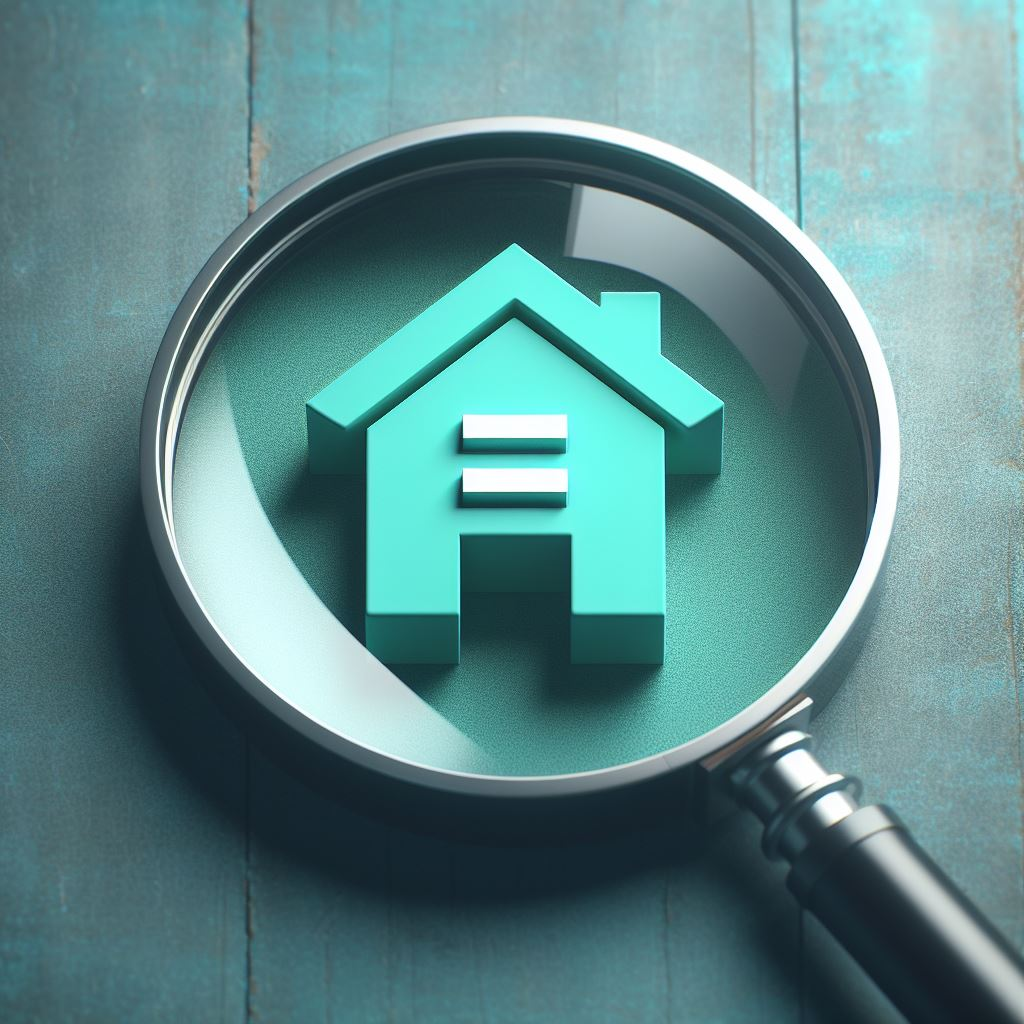 Long Island Housing Services, Inc. 
LIFairHousing.org
Mar-24
30
Using Blue Ocean Strategy,apply an Equal Access lensas a core value proposition.
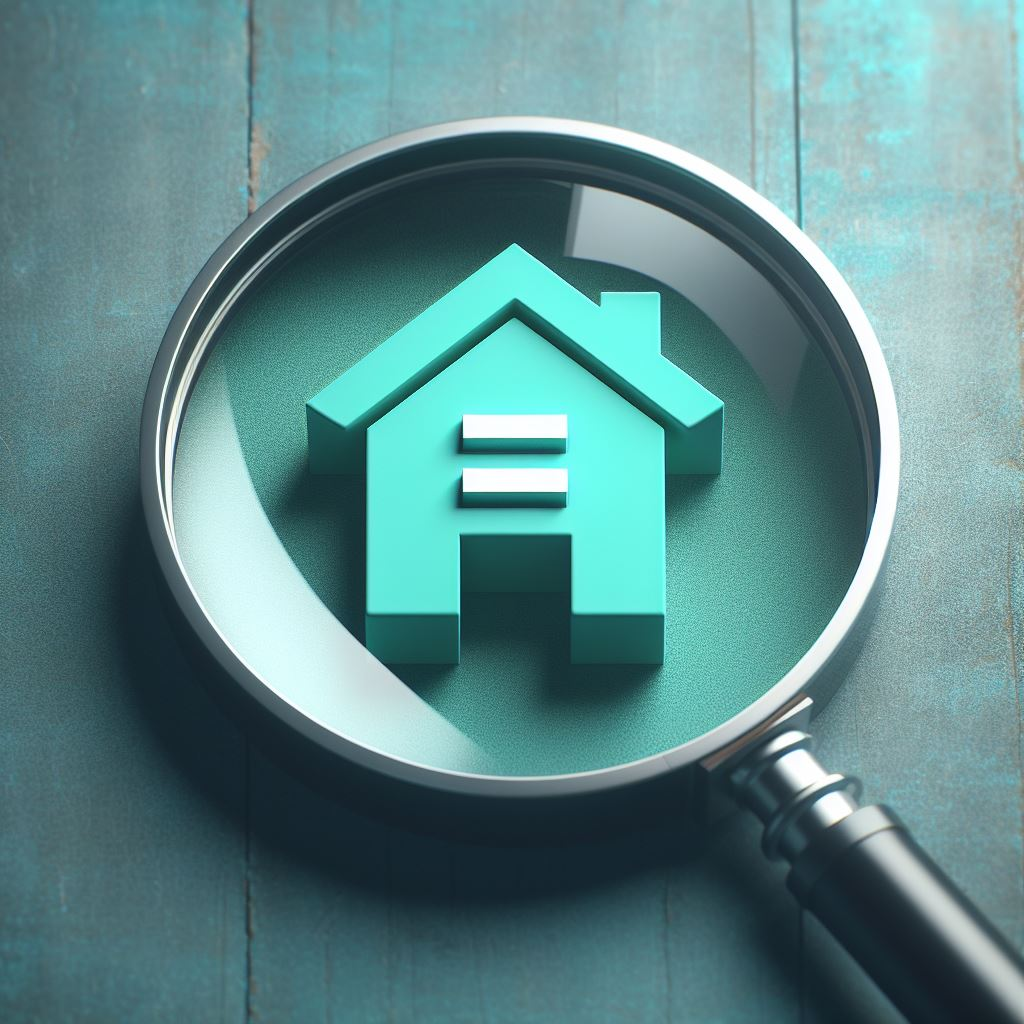 Long Island Housing Services, Inc. 
LIFairHousing.org
Mar-24
31
Blue Oceans vs Red Oceans
For Fair Housing
Long Island Housing Services, Inc. 
LIFairHousing.org
Mar-24
32
What
Generational Shift
 makes Fair Housing into 
a Blue Ocean Strategy
?
Long Island Housing Services, Inc.
LIFairHousing.org
Mar-24
33
Generations Defined
Silent Generation: Born 1928-1945Boomers: Born 1946-1964Gen X: Born 1965-1980Millennials: Born 1981-1996Gen Z: Born 1997-2012
Long Island Housing Services, Inc. 
LIFairHousing.org
Mar-24
34
Diversity of Generations
Source: Pew Research Center
Long Island Housing Services, Inc. 
LIFairHousing.org
Mar-24
35
Generational Attitudes Towards Social Justice
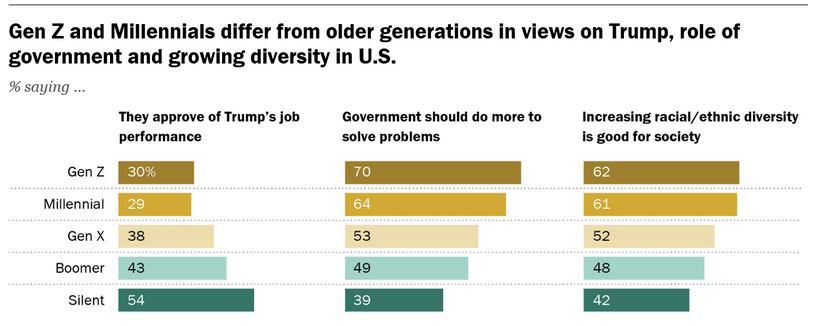 Majorities of Millennials (61%), Gen Z (62%), and Gen X (52%) believe that increasing racial diversity is good for societyBaby Boomers and Silent Generation believe this less stronglyThough all generations believe protecting the climate should be a top priority for future generations, Gen Z and Millennials are more likely to have taken personal action to mitigate it.Source: Pew Research Center
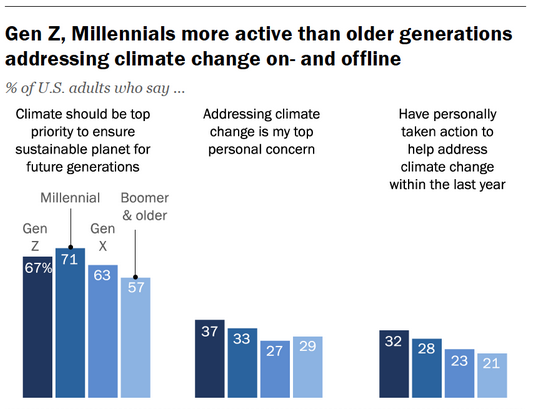 Long Island Housing Services, Inc. 
LIFairHousing.org
Mar-24
36
What tools exist 
 to make Fair Housing into a Blue Ocean Strategy
?
Long Island Housing Services, Inc.
LIFairHousing.org
Mar-24
37
Affirmatively Marketing 
Fair Housing
Affirmative marketing of fair housing involves actively promoting our commitment to fair housing laws. 

It means integrating fair housing compliance into our brand identity and highlighting it in our marketing materials. 

By doing so, we not only demonstrate our dedication to equality but also attract clients who value ethical and socially responsible business practices.
Long Island Housing Services, Inc. 
LIFairHousing.org
Mar-24
38
Affirmative Marketing
Benefits
Firstly, it enhances reputation and brand image, positioning us as leaders in our industry. 
Secondly, it builds trust and loyalty with clients, who appreciate our commitment to fairness and equality. 
Finally, it provides legal protection and mitigates the risk of potential lawsuits or complaints.
Long Island Housing Services, Inc. 
LIFairHousing.org
Mar-24
39
“You are not the client.”
Long Island Housing Services, Inc. LIFairHousing.org
40
Mar-24
What are examples of businesses
that Affirmatively Market for 
Social Justice
?
Long Island Housing Services, Inc.
LIFairHousing.org
Mar-24
41
Affirmative Marketing Case Studies
These examples demonstrate the positive impact that embracing fair housing compliance can have on our business, from increased client satisfaction to improved morale.
Long Island Housing Services, Inc. 
LIFairHousing.org
Mar-24
42
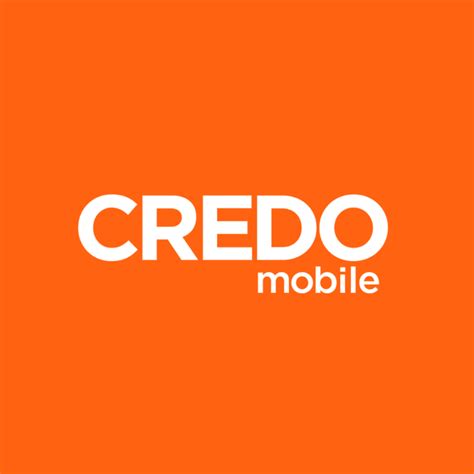 Case Study #1
CREDO Mobile is a cell phone carrier known for its commitment to social activism, donating over $87 million to progressive organizations since its founding.

In 2018 alone, CREDO launched more than 300 social justice campaigns, generating 27 million petition signatures and making over 114,000 calls to Congress. 

The carrier continues to expand its reach, with a presence in 9 states ad more forthcoming in the future.
Source: Tides.org, “Carrier with a Conscience: An Interview with CREDO Mobile’s Ray Morris”
Long Island Housing Services, Inc. 
LIFairHousing.org
Mar-24
43
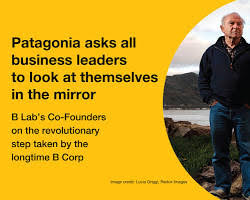 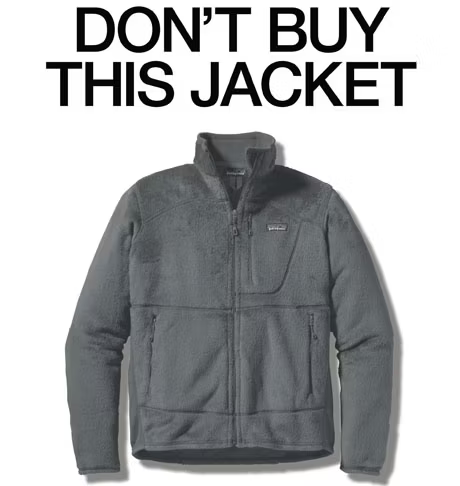 Case Study #2
On Black Friday of 2011, Patagonia introduced a “Don’t buy this jacket” campaign. Unlike other brands that urged people to buy their goods, Patagonia explicitly requested otherwise.

The ad encouraged people to be environmentally conscious by not buying new gear they did not need, but to reduce, reuse and recycle instead. 

Whether the campaign was altruistic or a case of reverse psychology, Patagonia sales rose 30% following the launch of the campaign. 

Nonetheless, it spread the message of conscientious consumption worldwide.
Source: MarketingWeek, “Case study: Patagonia’s ‘Don’t buy this jacket’ campaign”
Long Island Housing Services, Inc. 
LIFairHousing.org
Mar-24
44
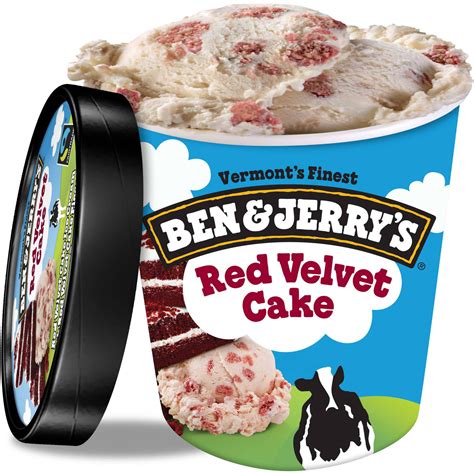 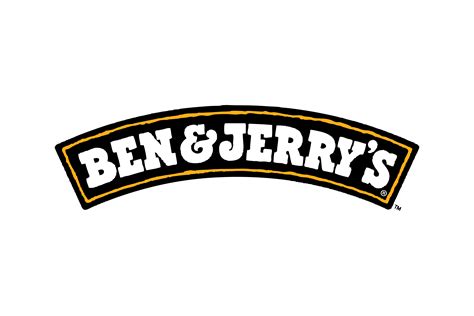 Case Study #3
Ahead of the 2004 presidential election, ice cream brand Ben & Jerry’s introduced a campaign to register people to vote. It created a “Free Scoop Day” that April, during which it provided customers a way to register to vote in store.

Ben & Jerry’s also marketed its flavors at the Rock the Vote summer tour, a tour where music artists encourage young people to get out the vote.

As a result of their efforts, Ben & Jerry’s successfully convinced thousands of people to vote, while also increasing its  own brand loyalty among consumers.
Source: “Case Study: Ben & Jerry's Social Initiative
Long Island Housing Services, Inc. 
LIFairHousing.org
Mar-24
45
What is a Framework 
for evaluating a business 
for Social Justice
?
Long Island Housing Services, Inc.
LIFairHousing.org
Mar-24
46
B Corporations
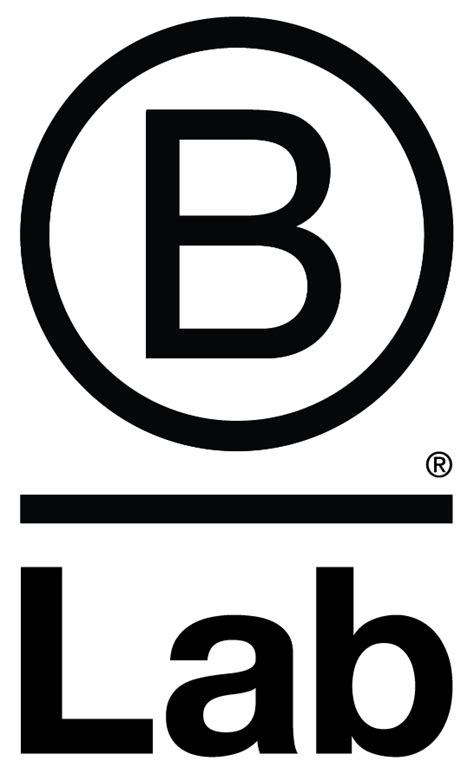 B Corporations are businesses that meet the highest standards of social and environmental performance, public transparency, and legal accountability.

They are granted certification as a B Corporation by a non-profit called B Labs.

To qualify as a B Corporation, a business must receive a minimum score of 80 from an assessment of its social and environmental performance, integrate its social justice commitments into its bylaws, and pay an annual fee.
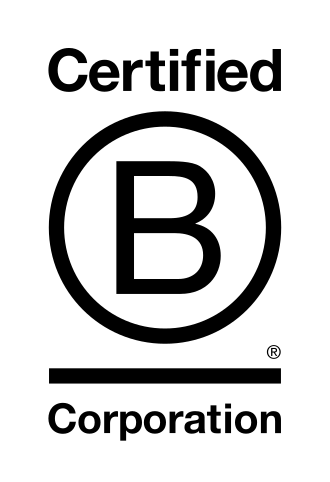 Long Island Housing Services, Inc.
LIFairHousing.org
Mar-24
47
Well-Known B Corporations
Warby Parker
Ben & Jerry’s
Patagonia: 
Natura
Seventh Generation
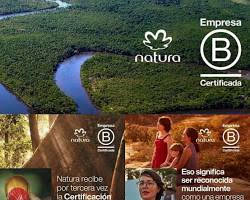 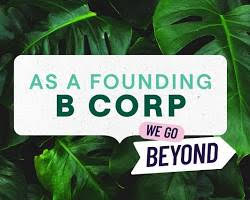 Long Island Housing Services, Inc.
LIFairHousing.org
Mar-24
48
What are the steps to instituting a
 Fair Housing
 strategy
?
Long Island Housing Services, Inc.
LIFairHousing.org
Mar-24
49
Overcoming Challenges
Invest in training, tools, and protocols.

Addressing Resistance and Misconceptions.

Handling Compliance Concerns.

Leveraging Resources for Support.
Long Island Housing Services, Inc. 
LIFairHousing.org
Mar-24
50
Conclusion
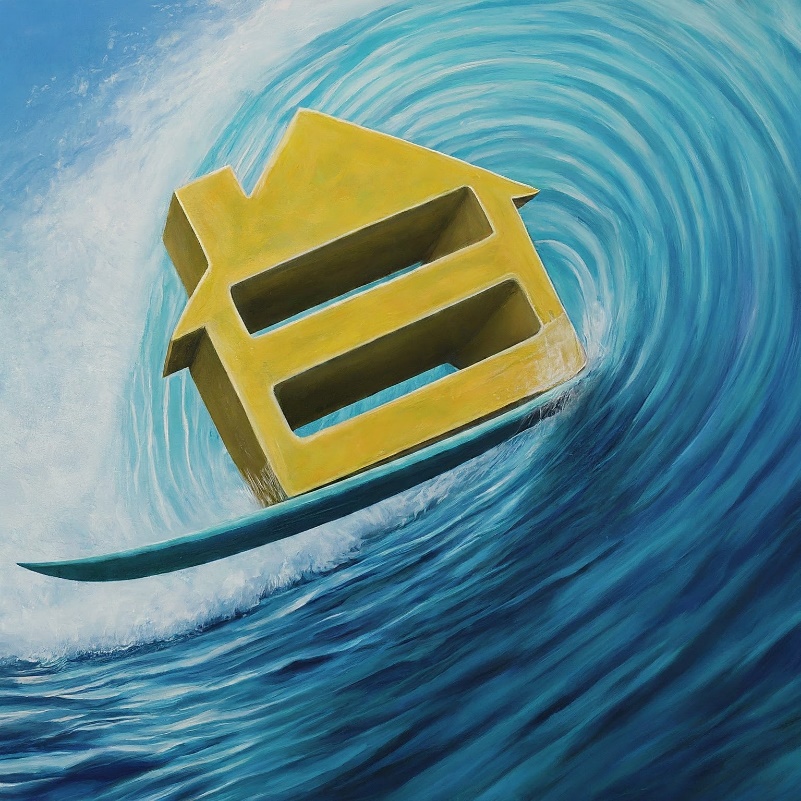 Differentiate by making fairness and equality into a central value.

Call to Action: start Affirmatively Marketing for Fair Housing today!
Long Island Housing Services, Inc. 
LIFairHousing.org
Mar-24
51
Thank You!
Appreciation for Attendees.

Reminder to Stay Committed to Fair Housing.
Research and PowerPoint assistance from Paul Pezza and Andrew Adler
Long Island Housing Services, Inc. 
LIFairHousing.org
Mar-24
53
Contact Information
Long Island Housing Services, Inc.
640 Johnson Ave., Suite 8
Bohemia, NY 11716-2624

631-567-5111 ext. 314

info@lifairhousing.org
Long Island Housing Services, Inc. 
LIFairHousing.org
Mar-24
54
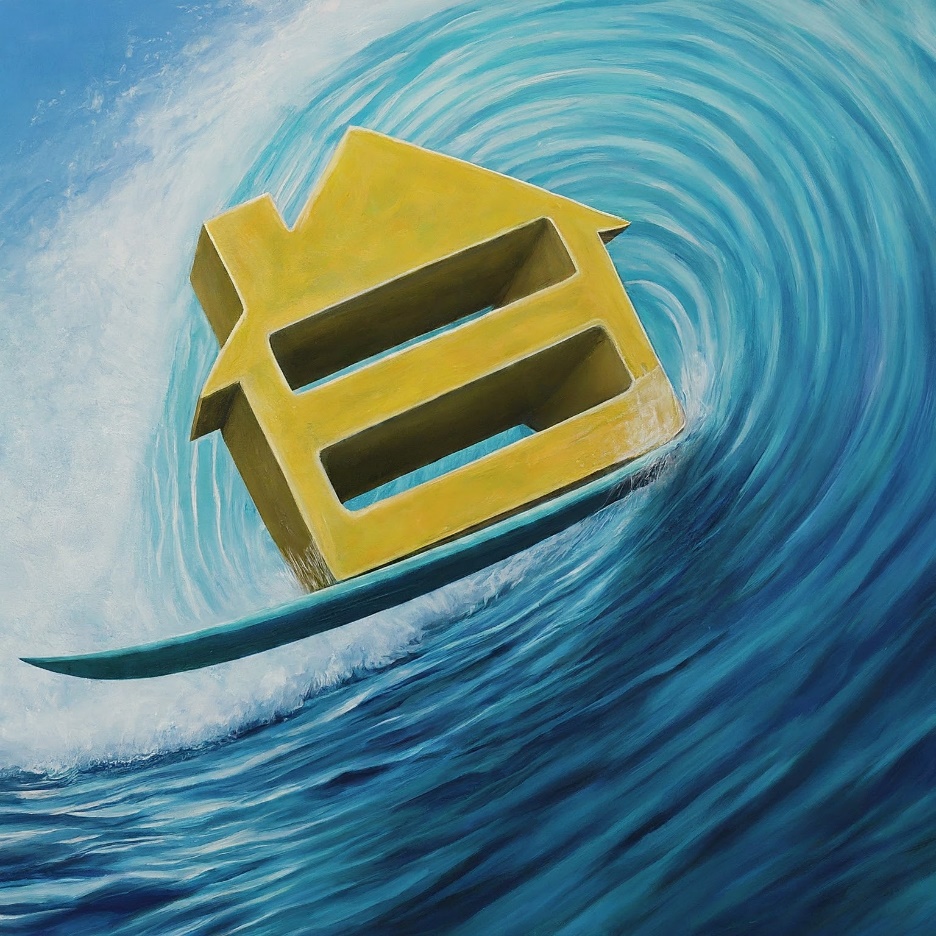 Q&A
Feedback
The floor is open.
Let’s hear your questions & comments
Long Island Housing Services, Inc. 
LIFairHousing.org
Mar-24
55
Long Island Housing Services, Inc. 
LIFairHousing.org
Mar-24
56